MEDIKAMENTUEN SEGURTASUNA:2017-2018AN SORTUTAKO SEINALEAK ETA ALERTAK 27 Lib, 1 Zk. 2019
AURKIBIDEA (I)
Hitzaurrea
Zenbait hamarkadaz asko erabili diren farmakoak; ongi zehaztu gabeko arriskuak?
Metamizola eta agranulozitosia izateko arriskua
Hidroklorotiazida eta larruazaleko minbizia
Kinolonak eta fluorkinolonak: erabiltzeko murrizketa berriak
Fabrikazio-prozesuak eta ezpurutasunak: sartanak eta nitrosaminak
Prebentzioko farmakoak eta onura/arriskua balantze zalantzagarria. Denosumab (Prolia®, ▼Xgeva®): kanpoko entzunbideko osteonekrosia, tratamenduaren ondorengo hausturak (errebote-efektua) eta lehen mailako neoplasia gaizto berriak izateko arriskua
AURKIBIDEA (II)
Minarentzako farmakoak: batzuetan, konponbide bainoago arazo
Berehalako askapeneko fentaniloa: hiperalgesia-, abusu- eta mendekotasun-arriskua
Gabapentina, opioideekin batera erabiltzen ez denean: arnas depresioa. Oker erabiltzeko arriskua

Xede terapeutiko berriak dituzten antidiabetikoak
SGLT2aren inhibitzaileak: Fournier-en gangrena eta pankreatitis-arriskua
Antidiabetiko inkretinikoak eta behazunbideetako minbizia izateko arriskua. Gliptinak eta penfigoide builosoa
AURKIBIDEA (III)
Segurtasunari buruzko beste komunikazio batzuk:Giza epoetinak: larruazaleko erreakzio larrien abisua:
Trastuzumaba: bihotzeko monitorizazioaren gomendioa
Azitromizina: neoplasia hematologikoak berriz izatea eta hilkortasun tasa handiagoa zelula ama hematopoietikoen transplante alogenikoa izan duten pazienteetan 
Finasterida: depresio eta ideia suizida kasuen jakinarazpenak 
Febuxostata: hilkortasun-arrisku igoera
SARRERA (I)
Medikamentu berriak merkaturatzen direnean ez da ongi ezagutzen haien segurtasun-profila

Baimendu aurretiko saiakuntzak:
ez dira kontrako efektuak hautemateko diseinatzen
emateko populazioa sailakuntzakoarekin konparatuta desberdina da
saiakuntza klinikoetan oso bestelakoak izan ohi dira

«Merkaturatu berri den farmako bat hipotesi bat da. Lasterregi agintzen bada, osasunaren kalterako izan daiteke» 
Butlletí Groc. 2017; 30 (2): 9-14.
SARRERA (II)
Datu-baseak oso hedatuta daude  informazio kopuru handia eskuragarri dago  sortzen dira urte askotan erabili diren farmakoen alerta berriak

Kontrako efektu larriak ekiditzeko, zentzuzko preskripzioa beharrezkoa da

%30 eta% 50 bitartean kontrako efektu larria eragin duen medikamentua:
ez zegoen adierazia erabili zenerako
ez zen beharrezkoa
okerreko dosietan agindu zen
edo interakzio larriak kontuan izan gabe agindu zen
ZENBAIT HAMARKADAZ ASKO ERABILI DIREN FARMAKOAK; ONGI ZEHAZTU GABEKO ARRISKUAK? (I)
Metamizola eta agranulozitosia izateko arriskua
Farmakozaintza: metamizolaren lotutako agranulozitosi  kasuen  berri  (bereziki britainiarrekin)
1946tik ezagutzen da agranulozitosia edo neutropenia metamizolarekin lotuta, erreakzio maiztasun txikikoa, immunologikoa, larria (hiltzea eragin dezake)

Europa iparraldeko biztanleak sentikorragoak dira? 
Faktore genetiko?
Gaur egun ezin da baztertu ez baieztatu. 
Dosifikazioak, tratamenduaren iraupenak eta aldi bereko tratamenduek azal dezaketela desberdintasun geografikoak
ZENBAIT HAMARKADAZ ASKO ERABILI DIREN FARMAKOAK; ONGI ZEHAZTU GABEKO ARRISKUAK? (II)
Metamizola eta agranulozitosia izateko arriskua
Ikerketa epidemiologikoak:
Katalunian (1980-2001): intzidentzia 0,56 kasu (0,4-0,8) milioi biztanleko urtean
Suedian: 1 kasu/1.439 preskripzioko
Grecia: 1 kasu/133.000tik 466.000ra tratamenduko
Alemanian  (1990-2012): kontsumoa 7 bider, 20 milioi EDZ izatetik 140 milioi izatera eta berriz kasuen jakinarazpenak 10 izatetik 50 izatera.

Litekeena da kasu guztiak ez jakinaraztea, kontrako ondorio ezaguna delako
EAE: 1992-2018 artean 2-3 kasu urtean, kasuen kopurua aldaketarik gabe.
Espainan: hazkundearekin batera areagotu direla kasuak
Nagusiengan eta astebete baino gehiagoetan arrisku handiagoa
ZENBAIT HAMARKADAZ ASKO ERABILI DIREN FARMAKOAK; ONGI ZEHAZTU GABEKO ARRISKUAK? (III)
Metamizola eta agranulozitosia izateko arriskua
2018ko AEMPSen Informazio-oharra:
Metamizola agindu aurretik, anamnesi zehatza gauzatu behar da, agranulozitosia izateko arrisku-faktoreak dituzten pazienteetan (metamizola erabiltzean hipersentikortasuneko erreakzioak edo erreakzio hematologikoak izatearen aurrekariak, immunoezabatzaileekin edo agranulozitosia eragin dezaketen medikamentuekin* egindako tratamenduak dituzten pazienteak) erabil ez dadin.
Tratamendu laburretarako soilik erabili metamizola (7 egun, gehienez ere), eraginkorra den gutxieneko dosian. Tratamendu luzea behar izanez gero, aldizkako kontrol hematologikoak egin behar dira, formula leukozitarioa barne hartuta.
Arreta berezia jarri behar da adineko pazienteekin.
Ez da metamizola erabili behar kontrolik egin ezin den pazienteetan (adibidez, biztanleria mugikorra, hots, turistak).
Agranulozitosia egon daitekeela adierazten duten sintomen agerpena zaindu behar da. Pazienteari jakinarazi behar zaio halako sintomarik badu tratamendua utzi behar duela.
ZENBAIT HAMARKADAZ ASKO ERABILI DIREN FARMAKOAK; ONGI ZEHAZTU GABEKO ARRISKUAK? (IV)
Hidroklorotiazida (HKTZ) eta larruazaleko minbizia
2018an AEMPSen oharrak
HKTZ luzaro erabiltzeak lotu egin da larruazaleko minbizi ez-melanozitikoarekin

Danimarkako 2 ikerketa epidemiologikoren arabera:
50.000 mg-ko dosi metatuak (11 urtez 12,5 mg eguneroko)
Kartzinoma Basozelularra izateko arriskua 1,3 aldiz areagotzen
Kartzinoma Espinozelularra izatekoa arriskua  4 aldiz areagotzen

HKTZren fotosentsibilizazio-eragina horren kausa izan daiteke.

Intzidentzia-tasa larruazalaren fenotipoen eta Europako eskualdeen araberakoa da
Espainian zenbatesten intzidentzia: 
- Basozelularra urteko 253/100.000 pertsonakoa
- Espinozelularra urteko  38/100.000 pertsonakoa
ZENBAIT HAMARKADAZ ASKO ERABILI DIREN FARMAKOAK; ONGI ZEHAZTU GABEKO ARRISKUAK? (V)
Hidroklorotiazida eta larruazaleko minbizia
AEMPS ikerketa bat egiten ari da lotura horri buruzko informazioa lortzeko.

AEMPSen gomendioak:
HKTZren erabilera berriz ebaluatzea larruazaleko minbizi ez-melanozitokoa duten pazienteetan  
Dauden lesioak eta berrien agerpena zaintzea  balorazio espezializatua
Eguzkiaren argitik babesteko neurriak

      HKTZren aukerak: klortalidona, indapamida
Farmako hauen eragina frogatuta dago gaixotasun kardiobaskularren prebentzioan
Muga: ez dago ia konbinazio posiblerik beste antihipertentsiboekin
Danimarkako behaketako ikerketan: ez zen lotura hori aurkitu indapamidarekin
ZENBAIT HAMARKADAZ ASKO ERABILI DIREN FARMAKOAK; ONGI ZEHAZTU GABEKO ARRISKUAK? (VI)
Kinolonak eta fluorkinolonak: erabiltzeko murrizketa berriak
Kontrako efektu larri ezgaitzaile eta potentzialki atzeraezinak
Maila muskuloeskeletikoan eta nerbio-sisteman:
Tendinopatia: Akilesen tendoia haustearen intzidentzia populazio orokorrarena baino lau bider handiagoa
Muskuluetako ahultasuna
Neuropatia periferikoa
Disfuntzio autonomikoa
Loaren nahasmenduak
Disfuntzio kognitiboa 
Nahasmendu psikiatrikoak
				Kontuan hartuta badaudela aukera 					terapeutikoak 
ZENBAIT HAMARKADAZ ASKO ERABILI DIREN FARMAKOAK; ONGI ZEHAZTU GABEKO ARRISKUAK? (VIII)
Kinolonak eta fluorkinolonak: erabiltzeko murrizketa berriak
PRACen gomendioak:
Ez agindu kinolonak, ez eta fluorokinolonak ere:
infekzio arinak edo automugatuak tratatzeko.
bidaiariaren beherakoaren
beheko gernu-bideen infekzio errepikarien profilaxian.
Kinolonekin lotutako kontrako efektuak izan dituzten pazienteei.
Soilik erabili beste antibiotiko batzuk eraginkorrak ez direnean edo jasaten ez direnean infekzio arin eta ertainetarako.
Kontuan izan adinekoek, transplantea izan dutenek eta kortikoideak hartzen dituztenek arrisku handiagoa dutela tendoietako lesioak izateko.
Pazienteei jakinarazi behar zaie horrelako kontrako erreakzioak izan daitezkela.

PRAC (Farmakozaintzako Arriskuak Ebaluatzeko Europako Batzordea)
ZENBAIT HAMARKADAZ ASKO ERABILI DIREN FARMAKOAK; ONGI ZEHAZTU GABEKO ARRISKUAK? (IX)
Kinolonak eta fluorkinolonak: erabiltzeko murrizketa berriak
Beste kontrako erreakzio aipagarriak:

Aneurisma izateko eta aorta disekzionatzeko arriskua ia bikoitza da fluorokinolona sistemikoekin tratatutako pazienteetan, antibiotikorik hartzen ez dutenekin eta amoxizilina hartzen dutenekin alderatuta (handiagoa da adinekoetan).

Moxifloxazinoarekin nekrolisi epidermiko toxikoa eragiteko arrisku handiagoa dago. 2008an AEMPSen oharra: gibeleko eta larruazaleko asaldura larriak
FABRIKAZIO-PROZESUAK ETA EZPURUTASUNAK: SARTANAK ETA NITROSAMINAK (I)
AEMPSek 2018ko uztailetik balsartana duten medikamentu lote batzuk erretiratu ditu

Ezpurutasun batzuk, N-nitrosodimetilamina (NDMA) eta N-nitrosodietilamina (NDEA), gizakientzat kartzinogenoak diren seguruenik, hauteman dira 

Aurretiazko ebaluazio batean, EMAk zenbatetsi du: minbizi-kasu bat gehiago/ 5.000 pazienteko, oharpenak aipatzen dituen medikamenturen bat hartuta (balsartanen kasuan, dosirik handienean: 320 mg egunean) zazpi urtez egunero

Ezpurutasun jatorria: zenbait ekoizlek 2012tik fabrikazio-prozesuan sartutako aldaketak direla (EMAk baimendu eta onartutako aldaketak
FABRIKAZIO-PROZESUAK ETA EZPURUTASUNAK: SARTANAK ETA NITROSAMINAK (II)
EMAK 20019an AHA-II guztien abaluaketaren ondorioak: 

Irbesartan lote batzuk erretiratu dira 
Laborategi fabrikatzaileek fabrikazio-prozesuak berrikusi behar dute
Saiakuntzak egin behar dituztela, substantzia horien kopuru txikienak ere hautemateko 
Bi urteko epea daukate fabrikazio-prozesuetan aldaketak egiteko 
Nitrosaminen eraginpean egoteko denbora-mugak ezarri dira


Estatu Batuetan losartan lote batzuk erretiratu dira arrazoi beragatik
PREBENTZIOKO FARMAKOAK ETA ONURA/ARRISKUA BALANTZE ZALANTZAGARRIA (I)
Denosumab (Prolia®, ▼Xgeva®): kanpoko entzunbideko osteonekrosia, tratamenduaren ondorengo hausturak (errebote-efektua) eta lehen mailako neoplasia gaizto berriak izateko arriskua
Denosumab, osteoporosian eta hezurrak kaltetzen dituzten neoplasietan baimendutako antigorputz monoklonala, arrisku batzuekin lotuta dago:

kanpoko entzunbideko osteonekrosi
Masailezurreko osteonekrosiaren antzeko mekanismoa duaka 
arrisku-faktoreak: esteroideen erabilera, kimioterapia eta/edo tokiko arrisku-faktoreak (infekzioa edo traumatismoa) 
kontuan hartu entzunbideko sintomak (belarriko infekzio kronikoak) agertzen direnean
PREBENTZIOKO FARMAKOAK ETA ONURA/ARRISKUA BALANTZE ZALANTZAGARRIA (II)
Denosumab (Prolia®, ▼Xgeva®): kanpoko entzunbideko osteonekrosia, tratamenduaren ondorengo hausturak (errebote-efektua) eta lehen mailako neoplasia gaizto berriak izateko arriskua
bizkarrezurreko haustura anizkoitzak izateko arriskua tratamendua utzi ondoren (errebote-efektuak)

errebote-efektua: bizkarreko haustura anizkoitzen intzidentzia handitzea 
denosumabaren azken injekziotik 16 hilabete igaro ondoren, bizkarrezurreko hausturaren intzidentzia % 15 ingurukoa izan daiteke
hezur-ordezkoen markatzaileak ugaritzea eta hezurraren dentsitatea azkar txikiagotzea.
bisfosfonatoak ez bezala, denosumaba ez da hezur-matrizean txertatzen  tratamendua amaitzean, hezur-erresortzioa ez da ezabatuta geratzen.
denosumab kentzen denean errebote-efektua gutxitzeko proposatu egin da ordezko tratamendua ipintzea (bisfosfonato indartsuren bat: azido zoledronikoa, alendronatoa...)
PREBENTZIOKO FARMAKOAK ETA ONURA/ARRISKUA BALANTZE ZALANTZAGARRIA (III)
Denosumab (Prolia®, ▼Xgeva®): kanpoko entzunbideko osteonekrosia, tratamenduaren ondorengo hausturak (errebote-efektua) eta lehen mailako neoplasia gaizto berriak izateko arriskua
Lehen mailako neoplasia gaizto berriak izateko arriskua intzidentzia
▼Xgeva® (denosumab)  1,1%   vs Ácido zoledrónico  0,6%

Azken urte hauetan osteoporosiarentzako farmakoei buruzko zenbait alerta  helarazi ditugu. Farmako hauek onura zalantzagarriak dituzte. 
Osteoporosiarentzako farmakoak eta antzeko prebentzio-jardueren erabiltzerakoan,  kontuan hartu behar da: 
onura-arrisku balantzea argi eta garbi aldekoa izan beharko litzateke, 
benetan medikamentu horiek hartzeko baldintzak betetzen dituztenei soilik agindu beharko litzaizkieke
MINARENTZAKO FARMAKOAK: BATZUETAN, KONPONBIDE BAINOAGO ARAZO (I)
Berehalako askapeneko fentaniloa: hiperalgesia-, abusu- eta mendekotasun-arriskua
Indikazioa: helduengan bat-bateko min onkologikoa tratatzeko, beste opioide bat kronikoki hartzen ari direnean
2010 eta 2016 artean berehalako askapeneko fentaniloaren kontsumoa bikoiztu egin da estatuan  
abusu- eta/edo mendekotasun-kasuen ia % 60an farmakoaren fitxa teknikoan jasota ez dauden indikazioetan 
Jarraibideek ez dute gomendatzen onkologikoa ez den min kronikorako erabiltzea

2018ko AEMPSen Informazio-oharra:
Indikazioa errespetatzea
onkologikoa ez den mina tratatzeko ordezko aukera terapeutikoen erabilera baloratzea
MINARENTZAKO FARMAKOAK: BATZUETAN, KONPONBIDE BAINOAGO ARAZO (II)
Berehalako askapeneko fentaniloa: hiperalgesia-, abusu- eta mendekotasun-arriskua
Hiperalgesia-arriskua sartuko da berehalako askapeneko fentanilo guztien fitxa teknikoan eta erabilera-orrian

opioideek eragindako hiperalgesia: sentikortasun-egoera nozizeptiboa, erantzun paradoxikoa eta eman ondoren mina handitzen

fentanilo-dosia handitzean mina ez bada kontrolatzen, kontuan hartu behar da opioideek eragindako hiperalgesia egon daitekeela  fentanilo-dosia gutxitzea edo tratamendua etetea edo berrikustea egin behar da
MINARENTZAKO FARMAKOAK: BATZUETAN, KONPONBIDE BAINOAGO ARAZO (III)
Gabapentina, opioideekin batera erabiltzen ez denean: arnas depresioa,  oker erabiltzeko arriskua
PRAC batzordeak gomendatuta, gabapentina arnas depresio larriarekin lotzen dela informazioa gehitu egin da fitxa teknikoan.

Arrisku faktoreak: 
arnas funtzio konprometitua, arnasketako gaixotasuna 
gaixotasun neurologikoa
giltzurrun-gutxiegitasuna 
NSZren depresoreen erabilera konkomitantea 
adin aurreratua

Erresuma Batuan, 2019ko apiriletik aurrera, gabapentina eta pregabalina  substantzia kontrolatuta izango da
XEDE TERAPEUTIKO BERRIAK DITUZTEN ANTIDIABETIKOAK (I)
SGLT2aren inhibitzaileak: canagliflozina, dapagliflozina y empagliflozinafournier-en gangrena eta pankreatitis-arriskua
SGLT2aren inhibitzaileak (kanagliflozina, dapagliflozina, enpagliflozina) zetoazidosia eta lotutako anputazioz gain, segurtasun-alerta berriak dituzte beste herrialdeetan: 

Fournier-en gangrena edo faszitis nekrosatzaile perineala. Gutxitan agertzen den infekzioa den arren, hilkortasun handikoa da.
Estatu Batuetan, FDAk erregistratuta ditu  12 kasu

Kanadako Osasun Zerbitzuak SGLT2aren inhibitzaileak hartzen dituzten pazienteek pankreatitisa akutua izateko duten arriskua berrikusi zuen.
XEDE TERAPEUTIKO BERRIAK DITUZTEN ANTIDIABETIKOAK (II)
Inkretinikoak eta behazunbideetako minbizia izateko arriskua. Gliptinak eta penfigoide builosoa
Inkretin efektuaren  antidibetikoak:
iDPP-4: alogliptina, bildagliptina, sitagliptina, saxagliptina, linagliptina
GLP-1: dulaglutida, exenatida, liraglutida, lixisenatida

Ingalaterrako behaketa-ikerketa (4,6 urte): 
iDPP-4ak kolangiokartzinoma izateko arriskua bikoiztearekin lotu ziren (26 kasu urtean, 100.000 pertsonako)
GLP-1en analogoek arrisku antzeko erakutsi zuten  baina garrantzi estatistiko gabe
Intsulinarekin ez zen eragin hori ikusi 
Lotura hori biologikoki gertagarria da: GLP-1 inkretina hormonak ugaltze-eragina eta eragin antiapoptosikoak ditu behazun-hodiko zeluletan

Penfigoide bulloso gaixotasun autoimmune hau gliptinekin lotuta dago. Sarriago ager daiteke adinakoengan.
SEGURTASUNARI BURUZKO BESTE KOMUNIKAZIO BATZUK
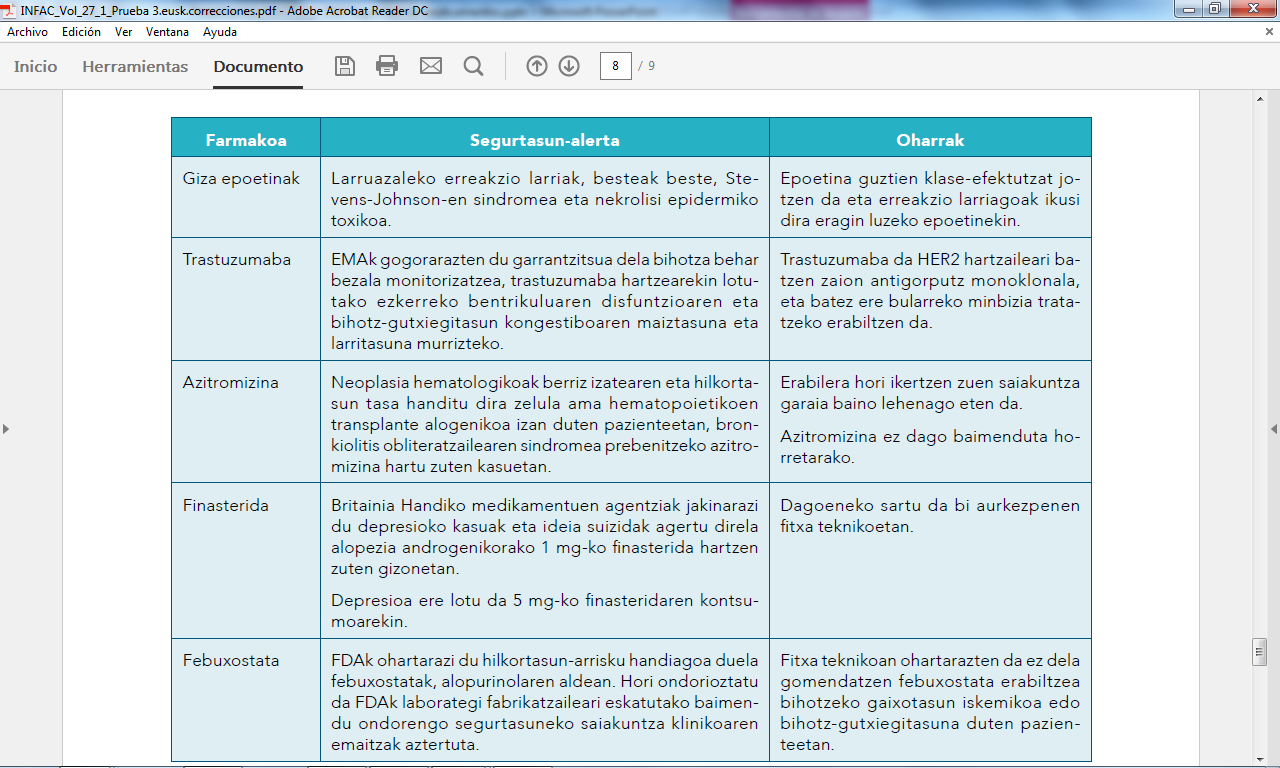 Informazio gehiago eta bibliografia…
INFAC  27  Lib,  1 zk